Options Market
Chapter Objectives
provide a background on options
explain why stock option premiums vary
explain how stock options are used to speculate
explain how stock options are used to hedge
Background on Options
Call Option: right to buy underlying financial instrument at exercise price (or strike price) within a specified period of time.
In the money when market price > exercise price
At the money when market price = exercise price
Out of the money when market price < exercise price
Put Option: right to sell underlying financial instrument at exercise price (or strike price) within a specified period of time.
In the money when market price < exercise price
At the money when market price = exercise price
Out of the money when market price > exercise price
Background on Options
Comparison of Options and Futures
To obtain an option, a premium must be paid in addition to the price of the financial instrument.
The owner of an option can choose to let the option expire on the expiration date without exercising it.
Markets Used to Trade Options
The Chicago Board Options Exchange (CBOE), created in 1973, is the most important exchange for trading options.
As the popularity of stock options increased, various stock exchanges began to list options.
Listing Requirements - One key requirement is a minimum trading volume of the underlying stock.
Role of the Options Clearing Corporation - serves as a guarantor on option contracts traded in the United States.
Regulation of Options Trading – SEC and others.
Background on Options
How Option Trades Are Executed
Computer technology allows investors to have trades executed electronically.
Market-makers can execute stock option transactions for customers.
Types of Orders
An investor can use either a market order or a limit order for an option transaction.
Online Trading - Option contracts can also be purchased or sold online.
Background on Options
Stock Option Quotations (Exhibit 14.1)
Institutional Use of Options
Although options positions are sometimes taken by financial institutions for speculative purposes, they are more commonly used for hedging. (Exhibit 14.2)
Viperon Company Stock Option Quotations
Determinants of Call Option Premiums
Influence of the Market Price - The higher the existing market price of the underlying financial instrument relative to the exercise price, the higher the call option premium, other things being equal. (Exhibit 14.3)
Influence of the Stock’s Volatility - The greater the volatility of the underlying stock, the higher the call option premium, other things being equal.
Influence of the Call Option’s Time to Maturity - The longer the call option’s time to maturity, the higher the call option premium, other things being equal (Exhibit 14.4)
14.3 Relationship between Exercise Price and Call Option Premium on KSR Stock
Viperon Company Stock Option Quotations
Determinants of Put Option Premiums
Influence of the Market Price - The higher the existing market price of the underlying stock relative to the exercise price, the lower the put option premium, other things being equal. (Exhibit 14.5)
Influence of the Stock’s Volatility - The greater the volatility of the underlying stock, the higher the put option premium, other things being equal.
Influence of the Put Option’s Time to Maturity - The longer the time to maturity, the higher the put option premium, other things being equal (Exhibit 14.6)
Relationship between Exercise Price and Put Option Premium on KSR Stock
Relationship between Time to Maturity and Put Option Premium on KSR Stock
How Option Pricing Can Be Used to Derive a Stock’s Volatility
Some investors assess a specific stock’s risk by using the option-pricing formula to estimate the stock’s anticipated volatility.
By using the prevailing option premium and values for the other factors in the option-pricing formula, the implied volatility  or implied standard deviation can be estimated.
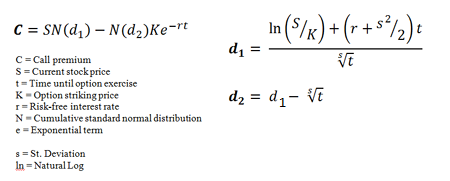 Black-Scholes Model for option pricing
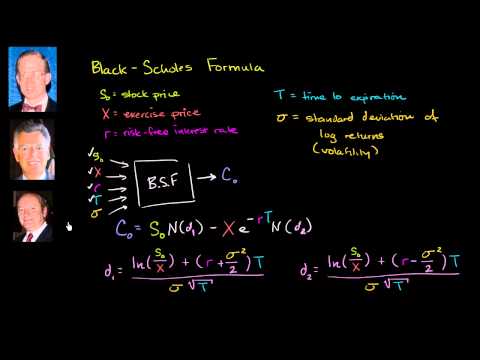 Explaining Changes in Option Premiums
Economic conditions and market conditions can cause abrupt changes in the stock price or in the anticipated volatility of the stock price over the time until option expirations, leading to changes in the stock option’s premium. (Exhibit 14.7)
Indicators Monitored by Participants in the Options Market Traders of options tend to monitor economic indicators because economic conditions affect cash flows of firms and thus can affect expected stock valuations and stock option premiums
Framework for Explaining Why a Stock Option’s Premium Changes over Time
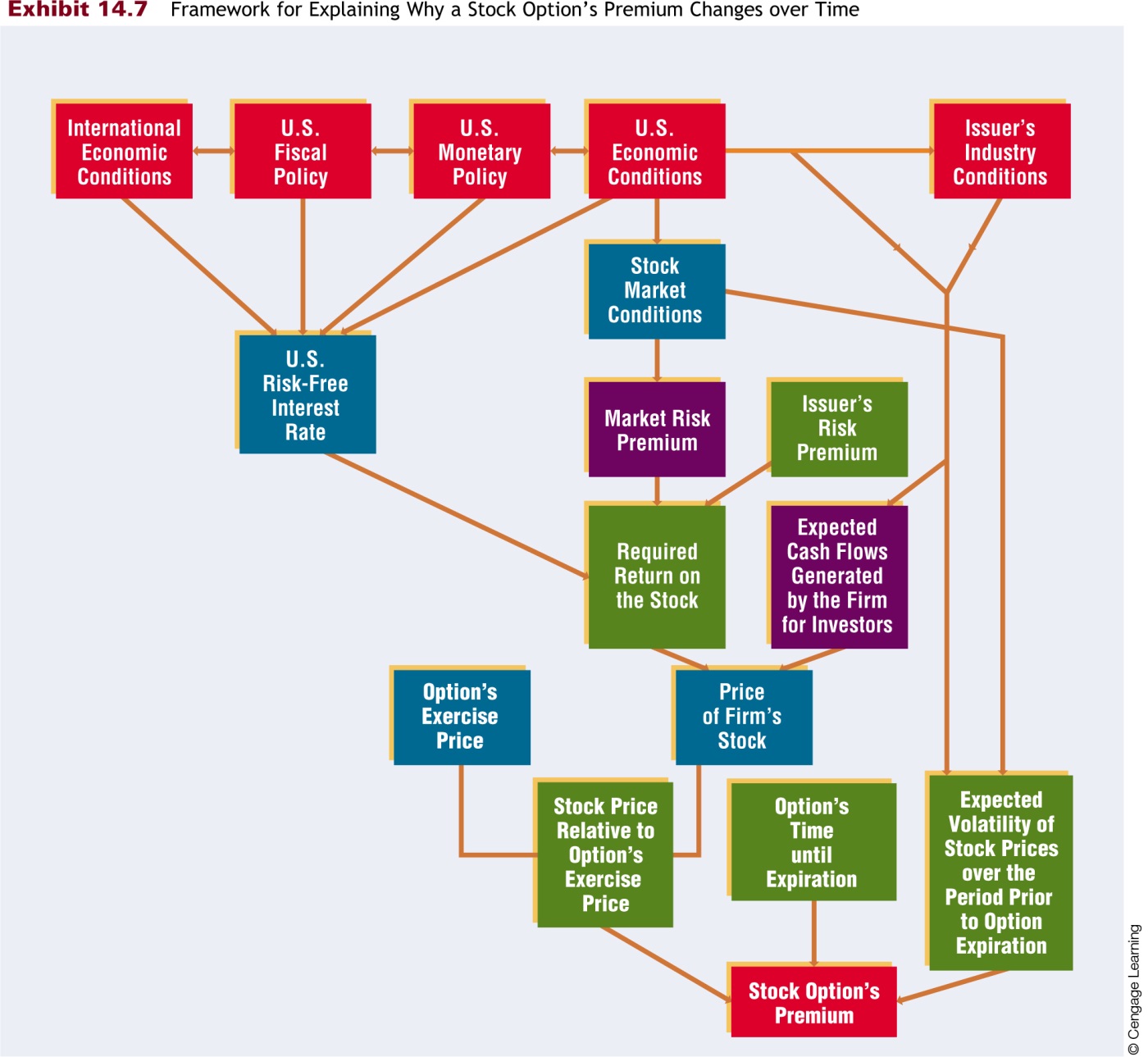 Speculating with Stock Options
Speculating with Call Options
Call options can be used to speculate on the expectation of an increase in the price of the underlying stock.
See Exhibits 14.8 – 14.11.
Speculating with Put Options
Put options can be used to speculate on the expectation of a decrease in the price of the underlying stock.
See Exhibits 14.12.
Potential Gains or Losses on a Call Option: Exercise Price = $115, Premium = $4
Potential Gains or Losses on a Put Option: Exercise Price = $110, Premium = $2
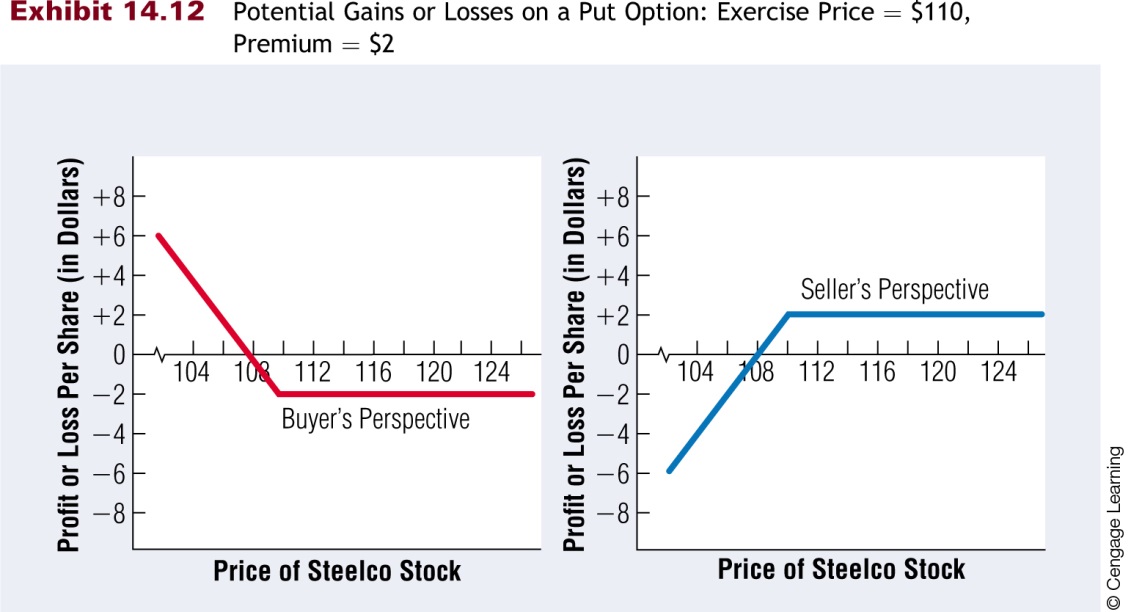 Option versus Stock Investments
Purchasing call option 
Bullish strategy
Profit when stock prices are increase
Writing call option
Bearish strategy
Profit when stock prices are decrease
Purchasing put option
Bearish strategy
Writing put option
Bullish strategy
Because option values depend on the price of the underlying stock, purchase of options may be viewed as a substitute to direct purchase or sale of a stock
Option versus Stock Investments
Investment	Strategy		Investment

Equity only	Buy stock @ 100	100 shares	$10,000

Options only	Buy calls @ 10	1000 options	$10,000

Call +T- bills	Buy calls @ 10	100 options	 $1,000
	Buy T-bills @ 3%		 $9,000
	Yield
Option versus Stock Investments
IBM Stock Price
				$95		$105		$115
All Stock		$9,500		$10,500		$11,500
All Options		$0		$5,000		$15,000
Call + T-bills 		$9,270	 	$9,770		$10,770
IBM Stock Price
				$95		$105		$115
All Stock		-5.0%		5.0%		 15%
All Options		-100%      	 -50%		 50%
Call + T- bills 		-7.3%		-2.3%	 	7.7%
Rate of Return to Three Strategies
Hedging – Covered Call
The purchase of a share of stock with a simultaneous sale of a call on the stock
The call is covered because the potential obligation to deliver the stock is covered by the stock held in the portfolio
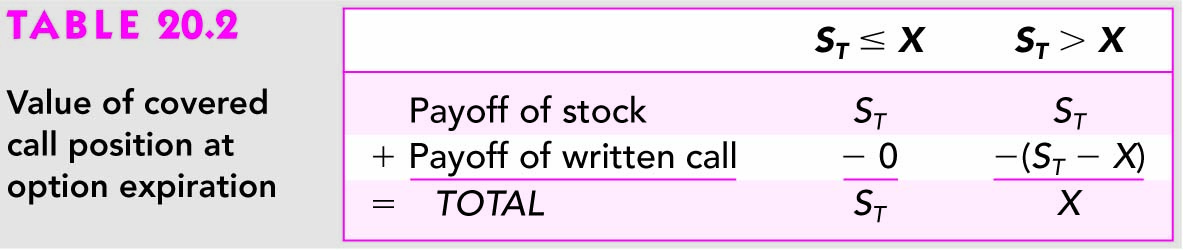 Hedging - Protective Put
Investing in a stock but with unwillingness to bear potential losses beyond some given level
Investing in stock with purchasing a put option on stock
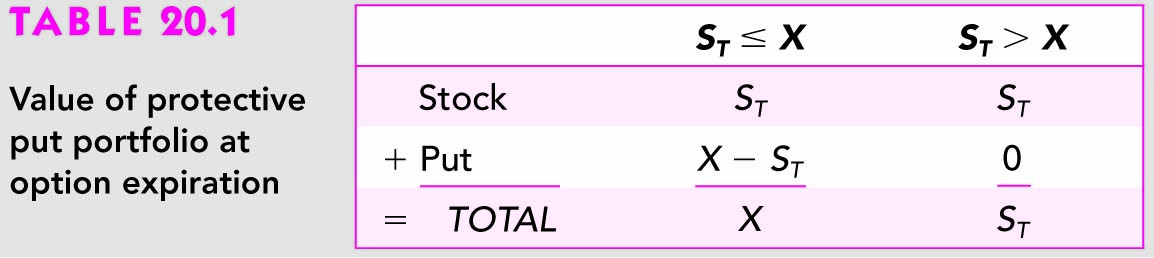 Hedging - Straddle
A long straddle buying both a call and a put on a stock with the same exercise price
For investors who expect move a lot in price but are not certain about direction of the move
The worst scenario for straddle is no movement in the stock price
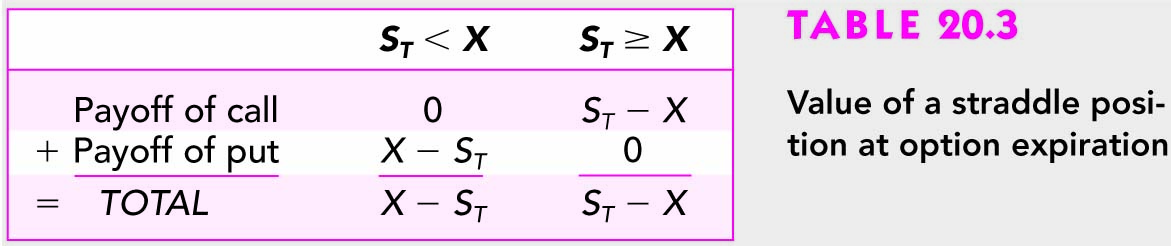